와인 전문 기업 ㈜에프엘코리아                            브랜드 문의 02)449-3151
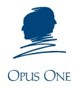 BRAND STORY / 브랜드 스토리
OPUS ONE(오퍼스원)은 프랑스의 유명 생산자인 샤또 무동 로칠드(바론 필립 드 로칠드 사)와 
미국 와인의 명가 로버트 몬다비에 의해 탄생하였습니다.
설립자들의 목표는 두 가문의 뛰어난 와인 양조에 대한 전통과 혁신의 결합을 통해 나파 밸리의 
나파 밸리의 심장부에서 훌륭한 와인을 만들어 내는 것이었습니다.
하나의 위대한 작품을 같이 이뤄낸 것이며, 품질에 전념하는 오퍼스원의 유일한 목표는 
다음 세대를 위한 비전과 열정을 표현해 내는 것입니다.
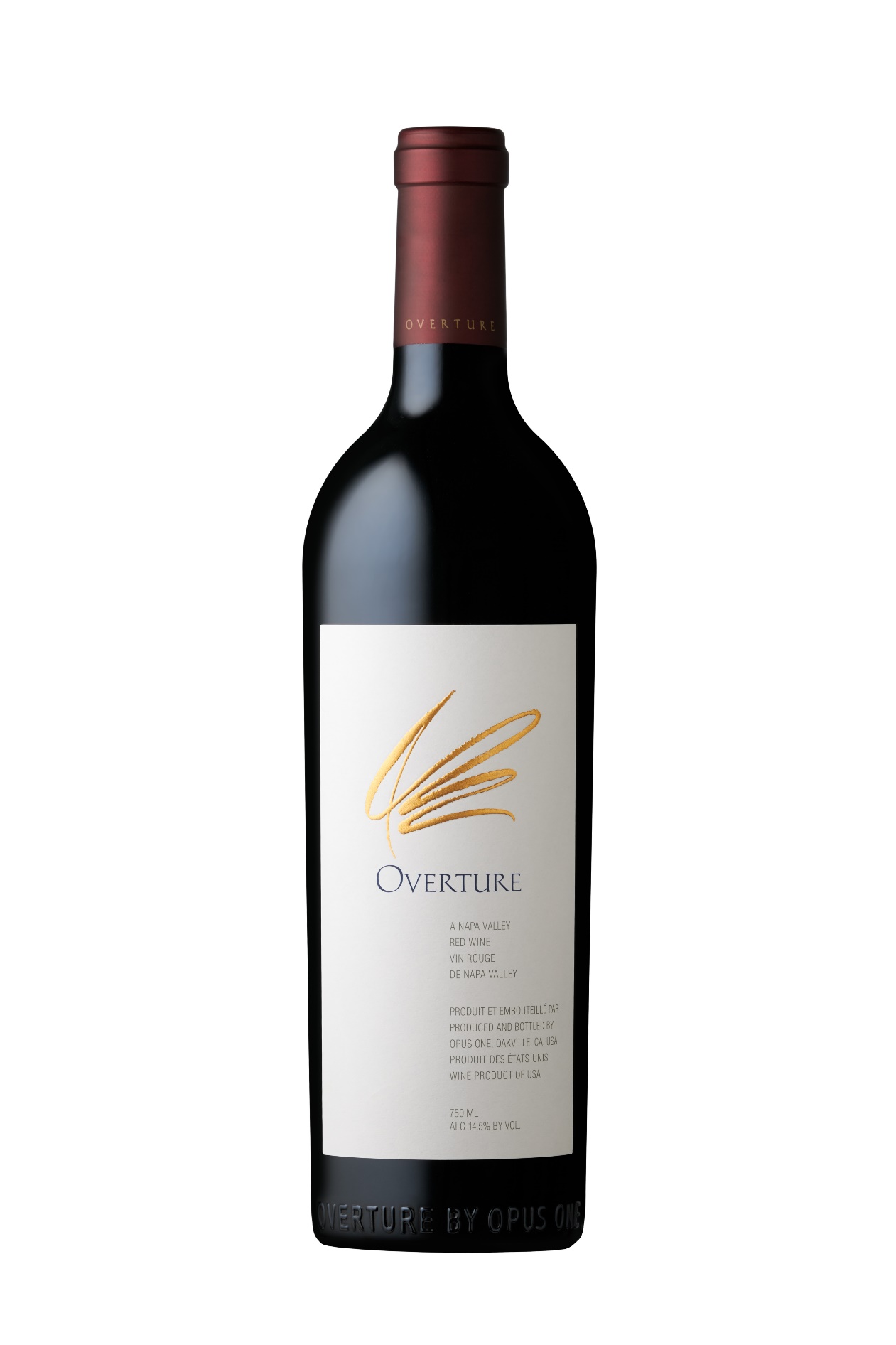 PRODUCT INTRODUCTION / 제품 소개
오버츄어 (OVERTURE)
생산지역 : Napa Valley/ Oakville AVA
포도품종: 오퍼스 원과 동일한 Cabernet Sauvignon , Petit Verdot , Merlot , Cabernet Franc 
                 Malbec  5가지 품종의 여러 빈티지 블렌딩으로 가장 최근 출하 물량
짙은 붉은 느낌의 선명한 레드 컬러
신선한 붉은 과일, 체리, 건 포도 아로마
코코아, 삼나무, 바닐라 힌트를 기반으로 원만한 탄닌, 부드러운 맛과 질감
각 섹션의 배럴 숙성 진행 중 오퍼스원으로 선택되지 않은 오퍼스 원에 준하는 포도들로 
6개월 뉴 프렌치 오크 숙성 후 출하

SELLING POINT / 주요 판매 포인트 및 한 줄 평
나파밸리 프리미엄 오퍼스 원 셀렉션으로 서곡이라는 이름을 지닌 극소량 생산 세컨드 와인
Awards
Decanter 93
오퍼스 원이 생산하는
 또 하나의 명작